Государственное бюджетное дошкольное  образовательное учреждение детский сад №50 комбинированного вида Колпинского района г. Санкт-Петербурга
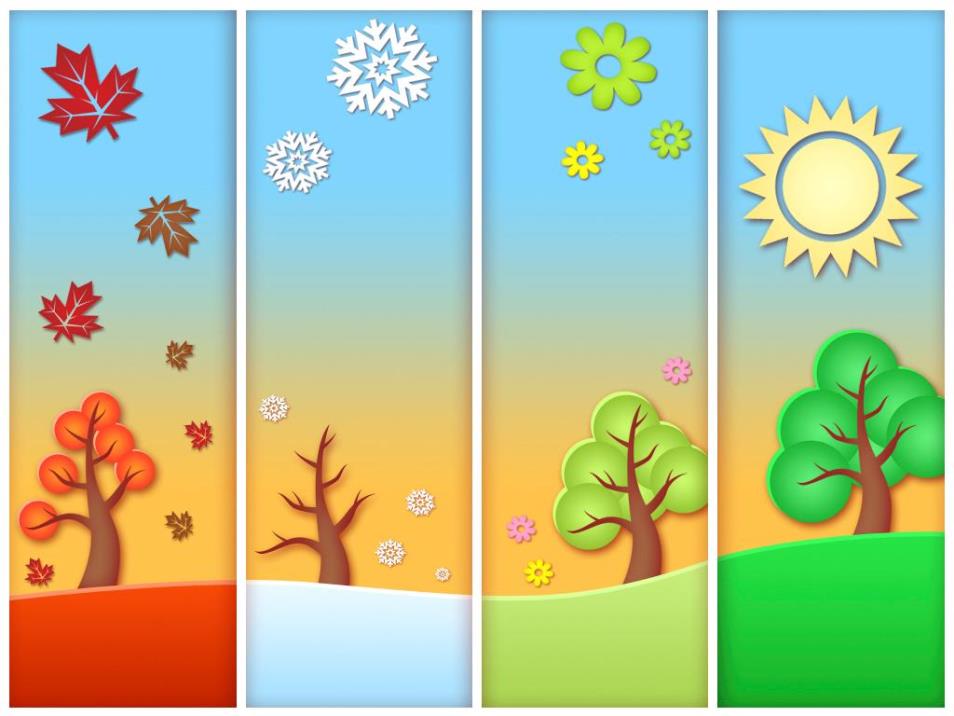 ВРЕМЕНА ГОДА
Составила:
Воспитатель ГДОУ №50
Белова Екатерина Александровна
Определи, какое время года изображено на картинках. Что происходит с природой в это время года?
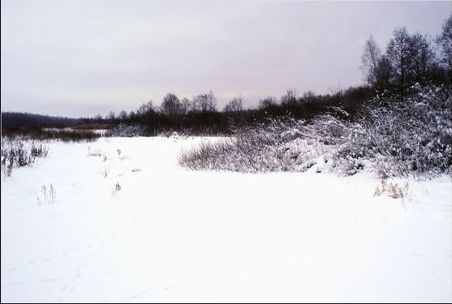 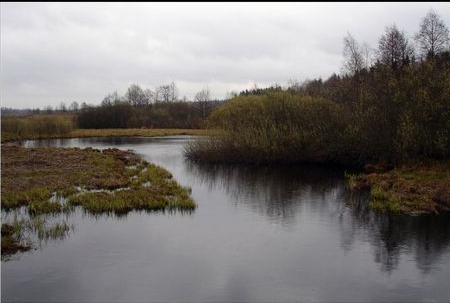 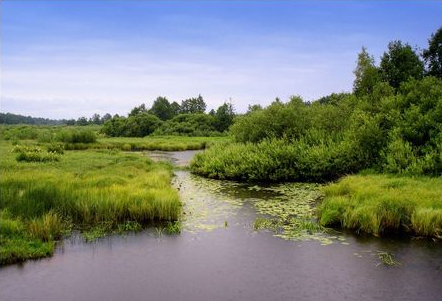 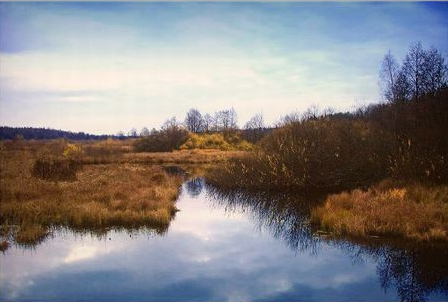 1 год = 12 месяцам
декабрь
январь
февраль
июнь
июль
август
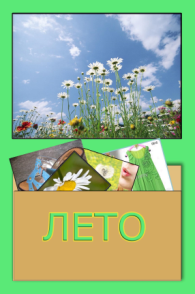 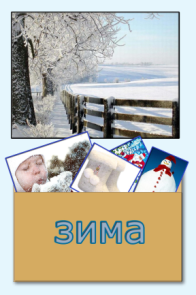 сентябрь
октябрь
ноябрь
март
апрель
май
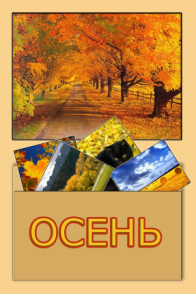 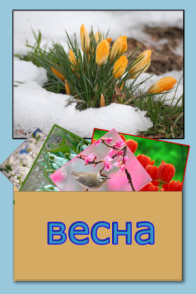 Рассмотри рисунки и скажи когда это бывает? Назови время года.
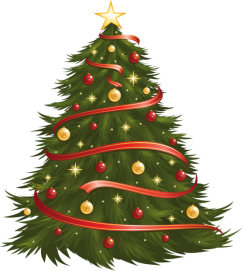 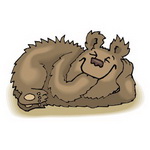 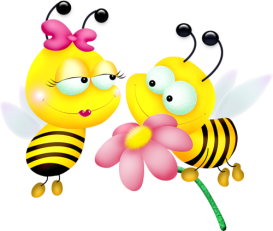 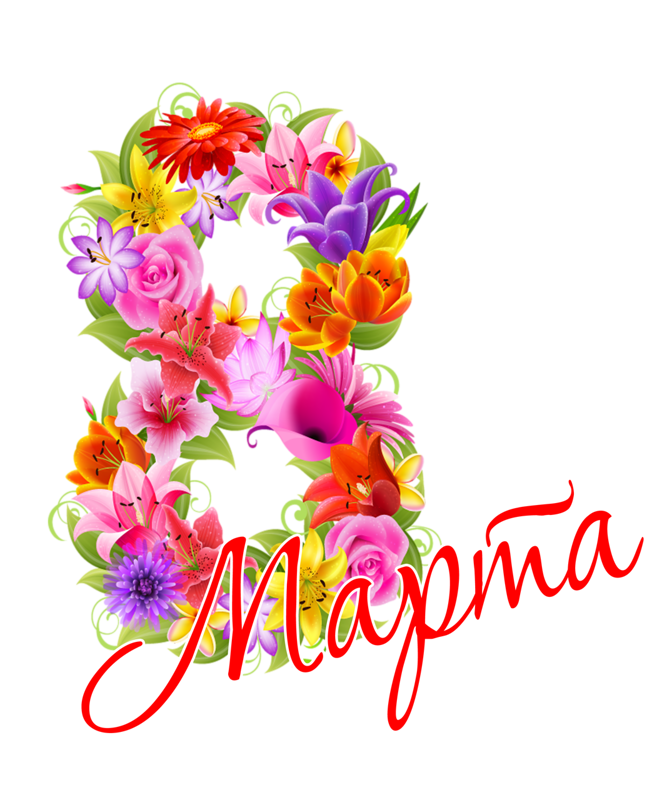 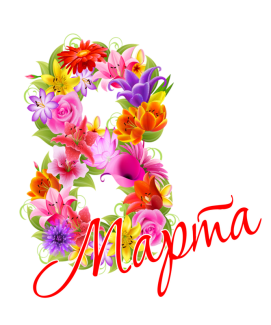 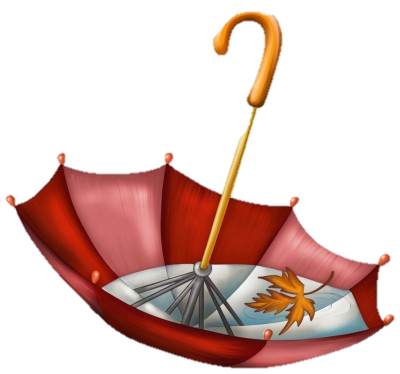 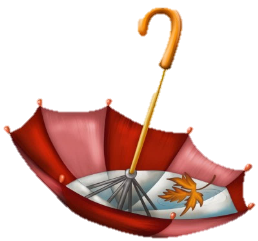 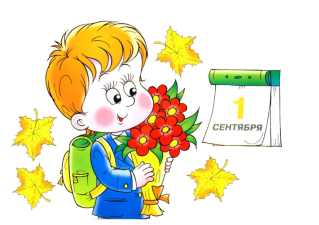 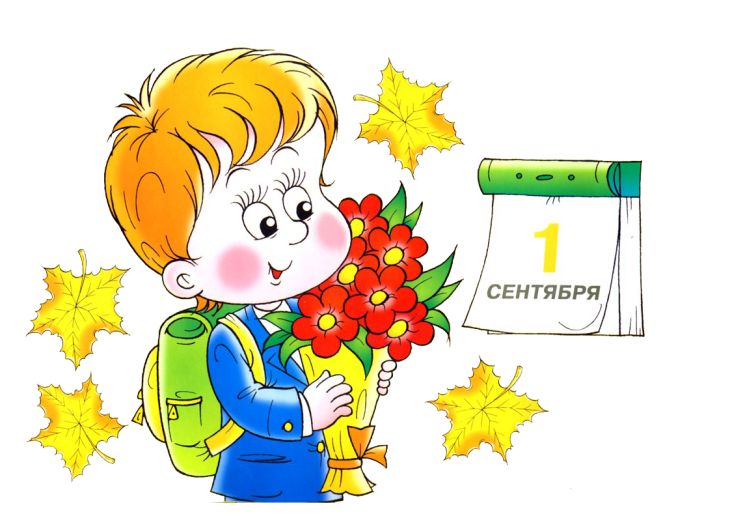